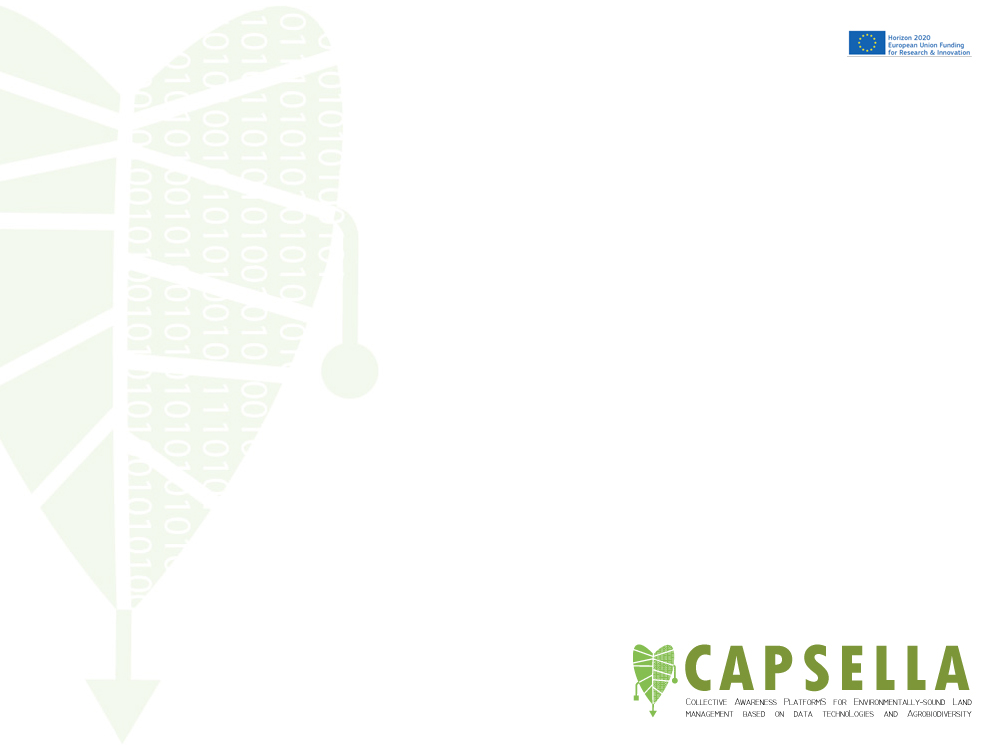 Collective Awareness PlatformS for Environmentally-sound Land management based on data technoLogies and Agrobiodiversity
CAPSELLA Platform
Panagiota Koltsida, ATHENA RC
What is it
A data infrastructure that offers a set of data services including
Data management supporting various formats
Metadata Publishing
Data analytics and processing
A set of interoperable services for interacting with it
It is developed on the basis of being extensible and pluggable to seamlessly allow the integration of new services and data types
CAPSELLA Acceleration Programme
Athens, Greece
2
CAPSELLA Platform
CAPSELLA Acceleration Programme
Athens, Greece
3
CAPSELLA Platform Architecture
CAPSELLA Acceleration Programme
Athens, Greece
4
Platform Services
The CAPSELLA Authentication service: It acts as a central point of authentication and authorisation and is based on the LDAP protocol
The Data Management System: Offers data storage, retrieval and query facilities on top of the available datasets.
The Metadata Catalogue: The main CAPSELLA catalogue offering browse and search facilities over the available datasets
The CAPSELLA Data analytics and Management System: Offers analytics services, like sentiment analysis and opinion mining on various datasets.
The CAPSELLA interoperability services: Based on the OAI-PMH protocol
CAPSELLA Acceleration Programme
Athens, Greece
5
Platform Services – Swagger UI
Authentication Service: https://capsella-services.madgik.di.uoa.gr:8443/capsella_authentication_service/swagger-ui.html#!/
Data Manager Service: https://capsella-services.madgik.di.uoa.gr:8443/data-manager-service/swagger-ui.html#!/
CAPSELLA Acceleration Programme
Athens, Greece
6
How to login to the CAPSELLA Platform
A test account has been created for the purposes of this hackathon:
	username: agrohacker
	pass: @gr0h@ck3r
	group: hackathon



* Available for a limited time
CAPSELLA Acceleration Programme
Athens, Greece
7
CAPSELLA Platform wiki: https://ticketing.madgik.di.uoa.gr/redmine/projects/capsella-public/wiki/Platform_Services
CAPSELLA Github: https://github.com/CAPSELLA
CAPSELLA Acceleration Programme
Athens, Greece
8